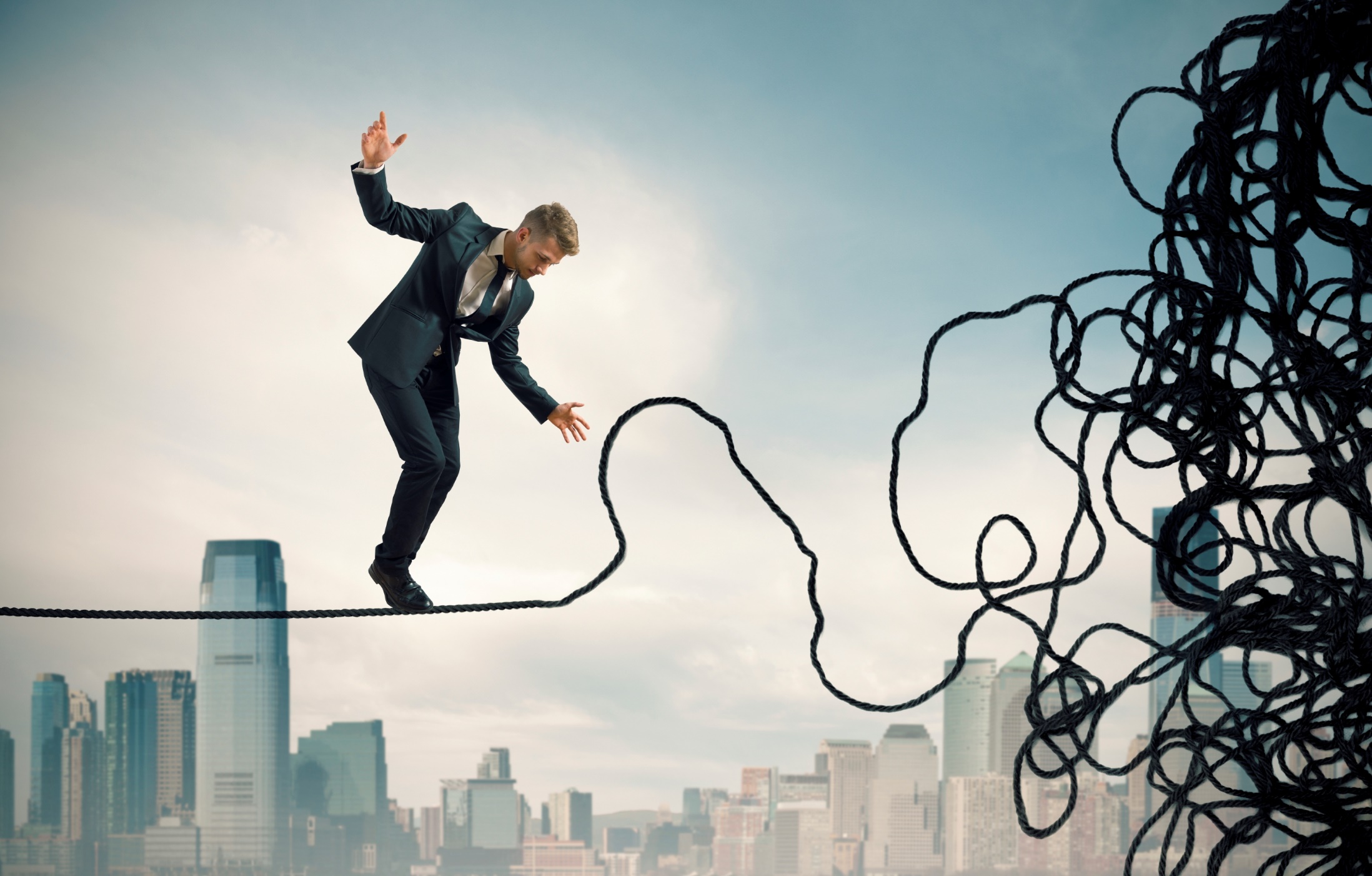 Risk Planning
Risk analysis is only the first step.
www.SmallBusinessSolver.com © 2018
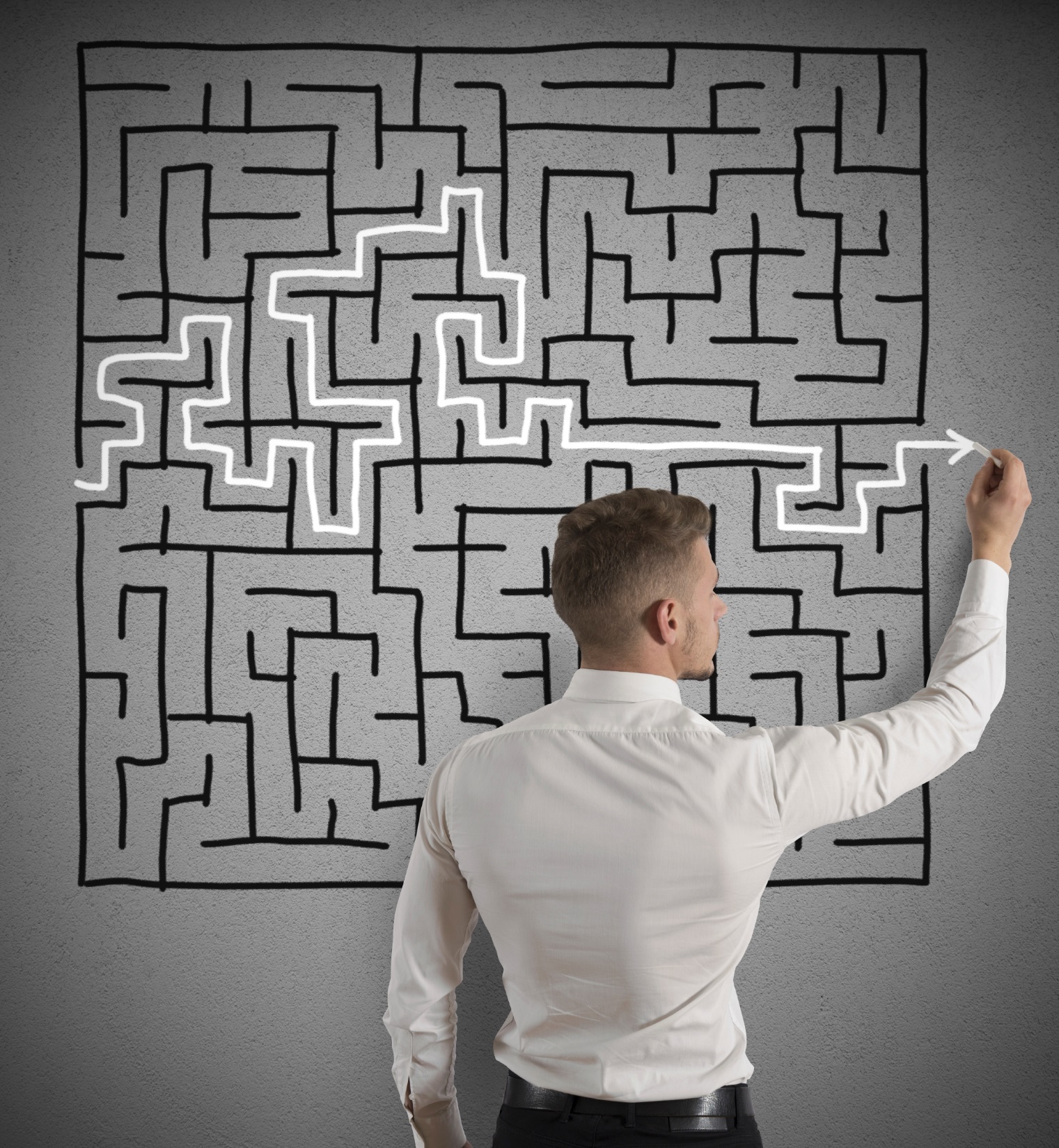 You need to strategically manage risk.
www.SmallBusinessSolver.com © 2018
The Goal
A roadmap of how to mitigate risk in your business.
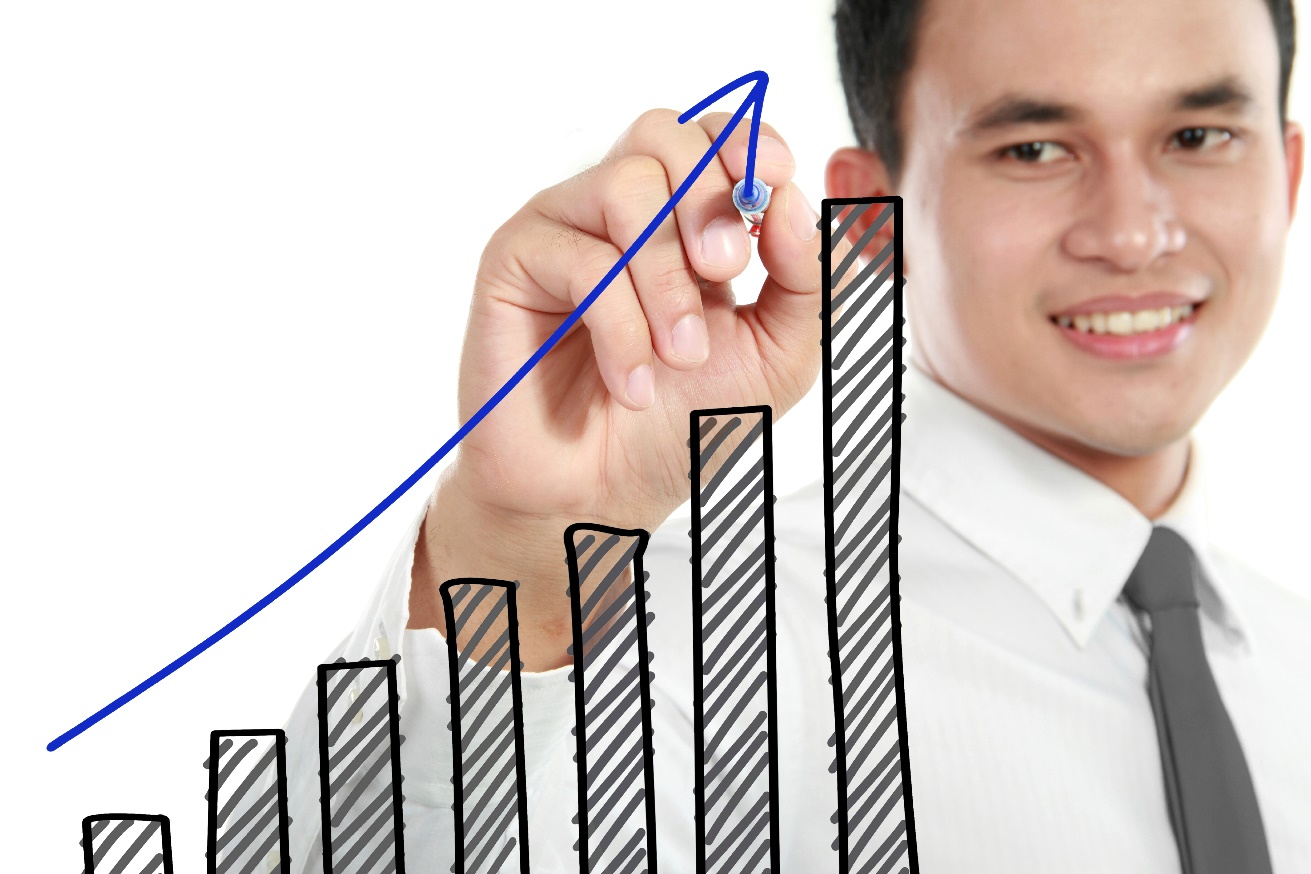 www.SmallBusinessSolver.com © 2018
Key Points
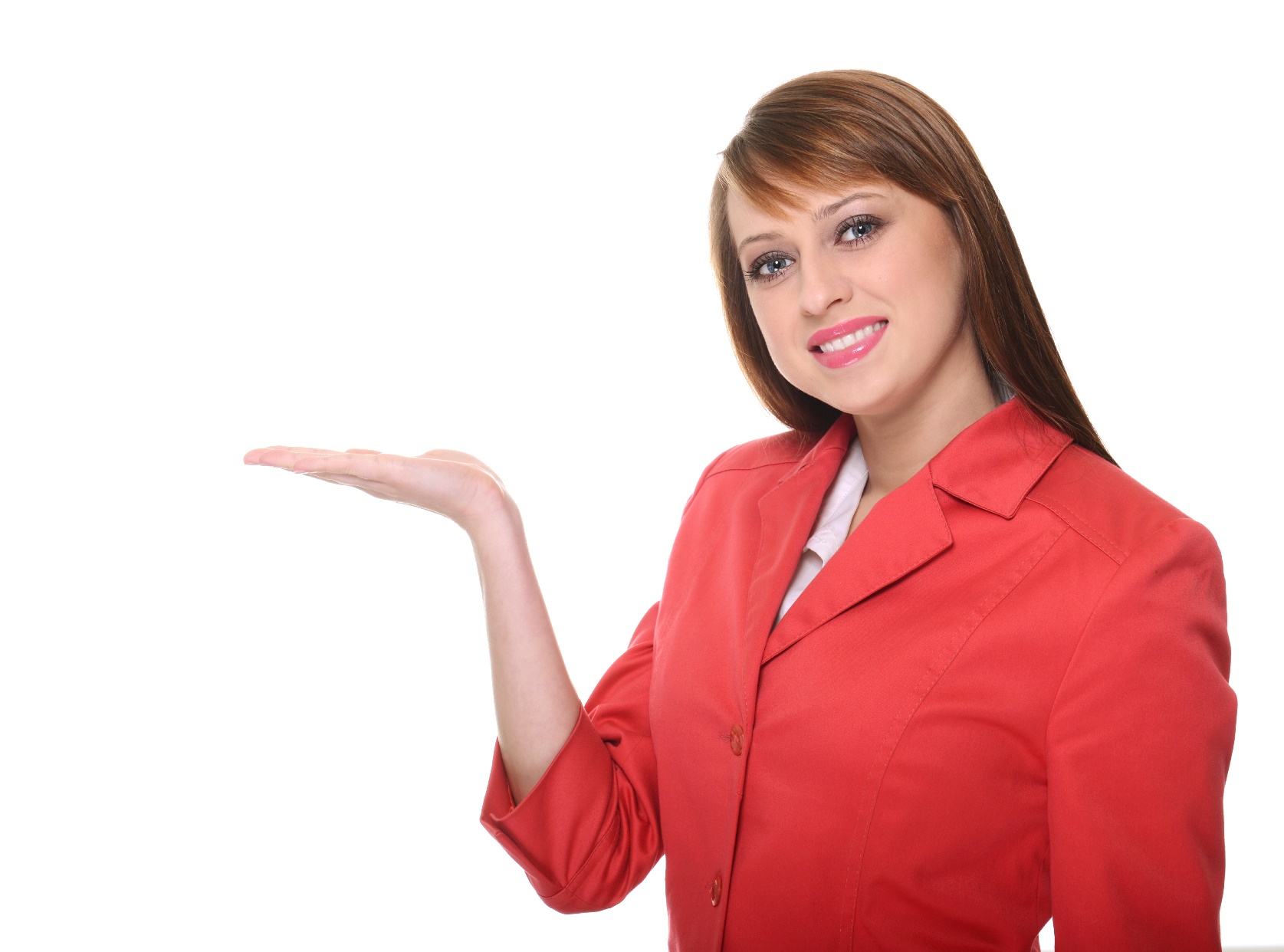 Impact on the business
Chance of happening
4 types of situations
Unlikely + mild impact 
Unlikely + catastrophic impact
Likely + mild impact
Likely + catastrophic impact
Example
What not to do
Your next steps
Wrap up
www.SmallBusinessSolver.com © 2018
Worksheet
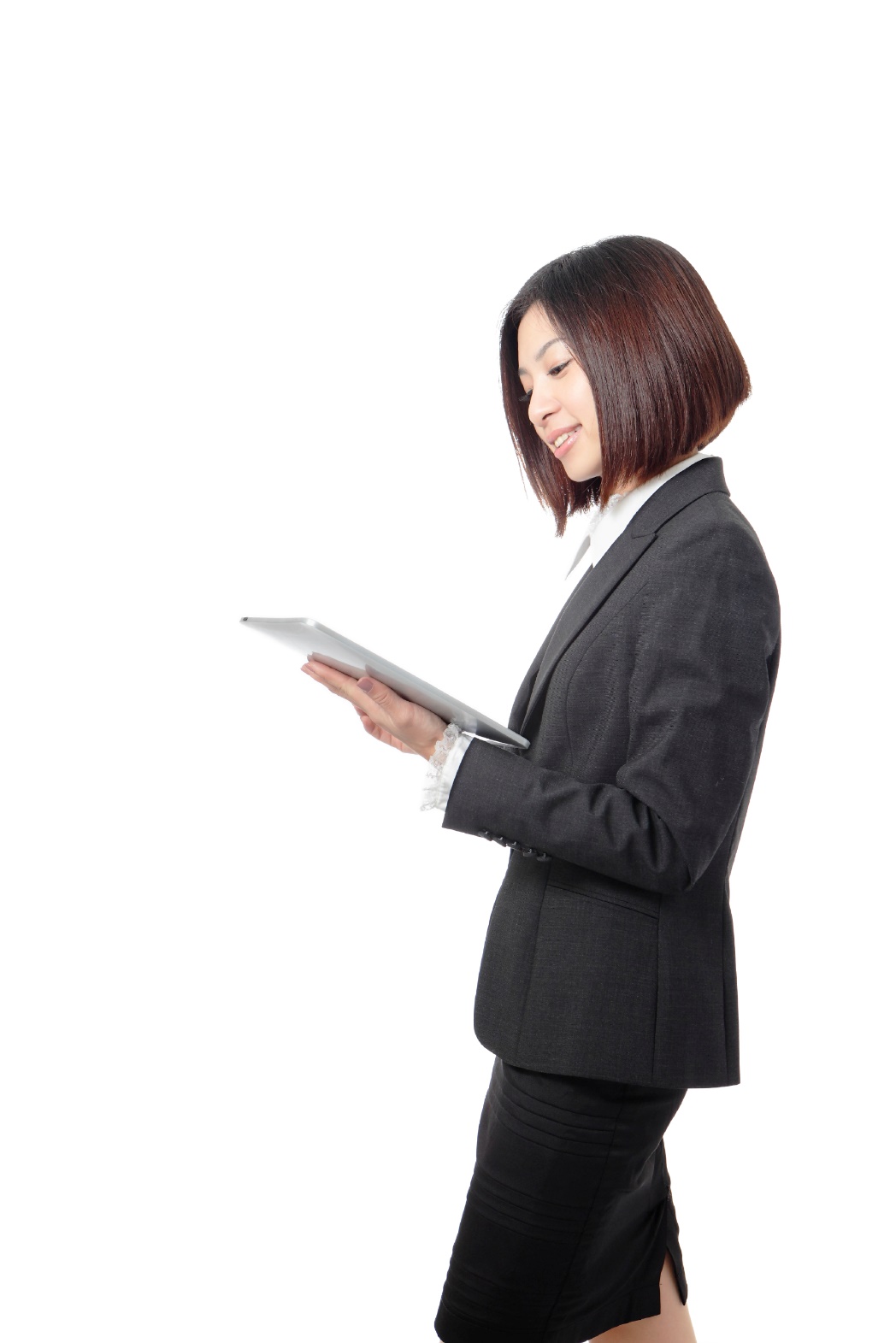 Grab your worksheet and follow along.
www.SmallBusinessSolver.com © 2018
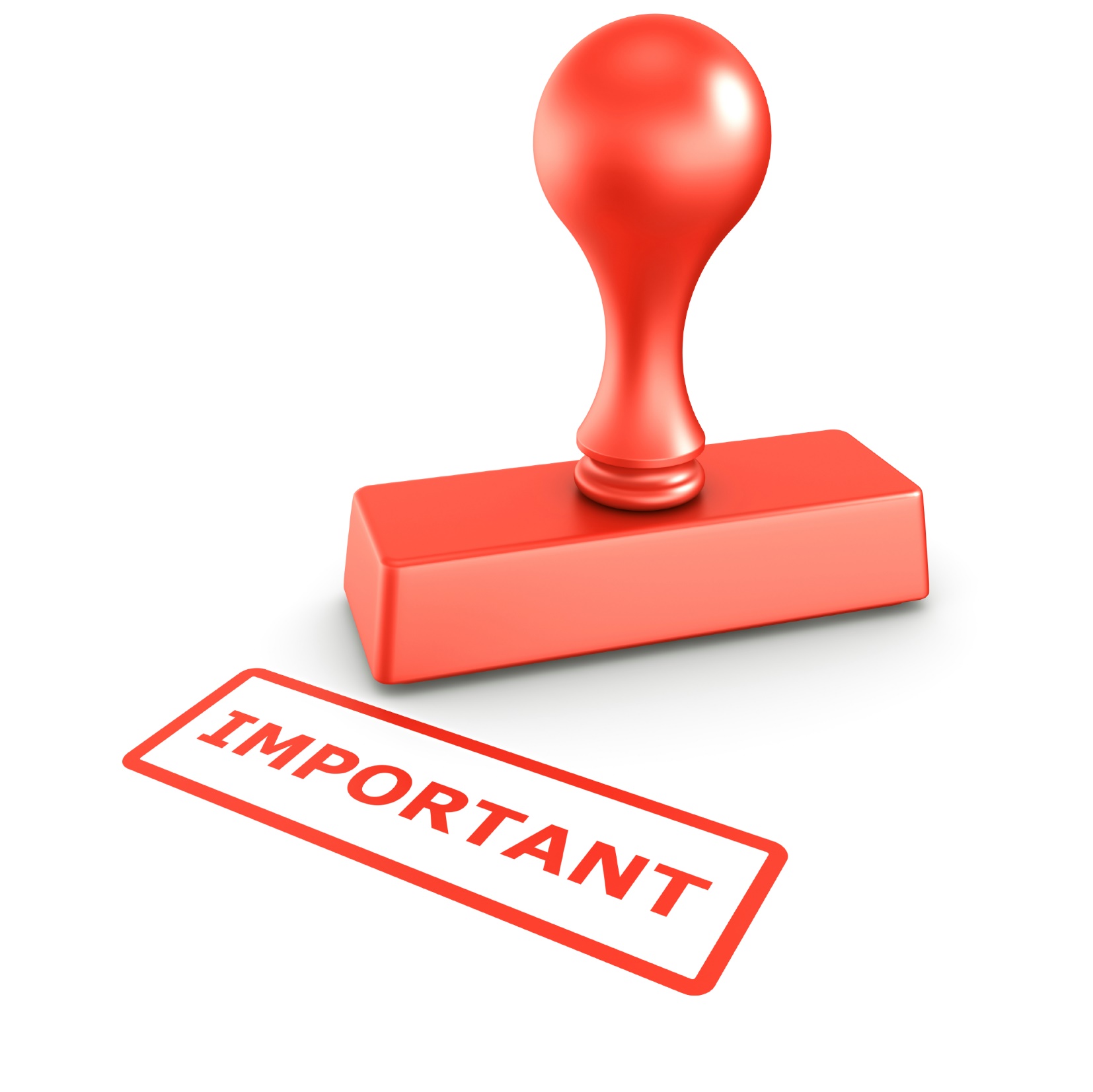 Focus your effort on the most critical risk to your business.
www.SmallBusinessSolver.com © 2018
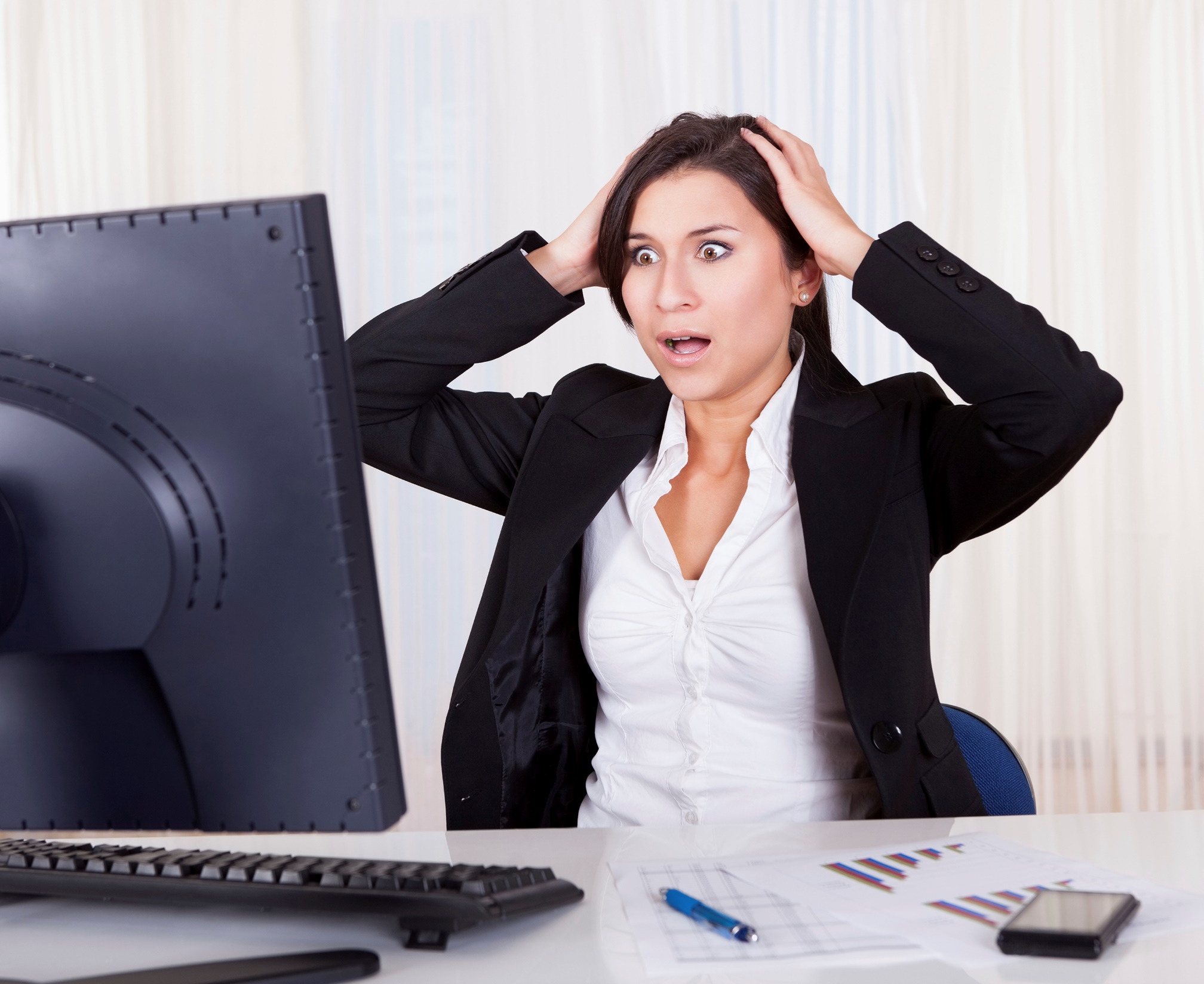 Impact On Business
www.SmallBusinessSolver.com © 2018
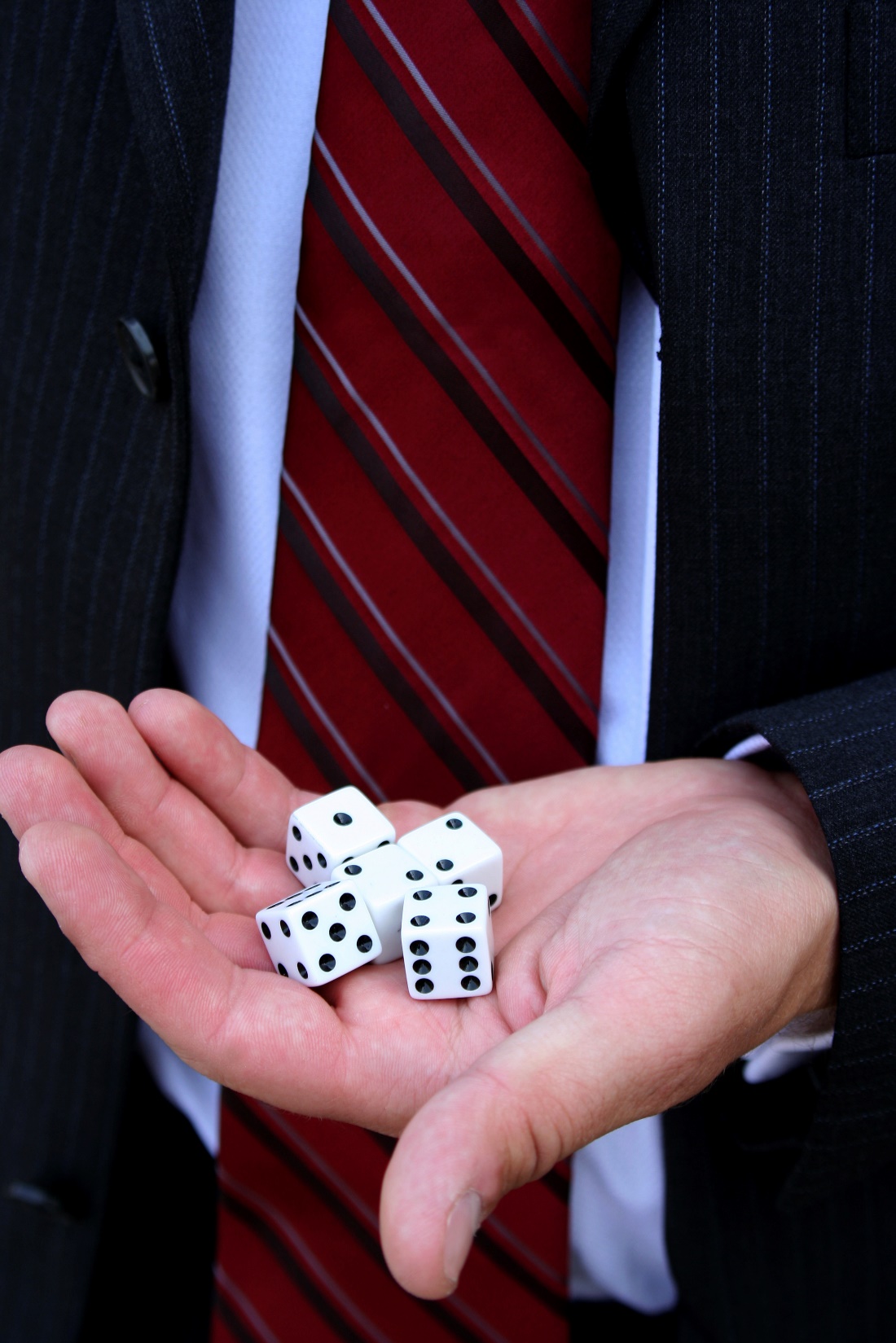 Chance of Happening
www.SmallBusinessSolver.com © 2018
www.SmallBusinessSolver.com © 2018
How Does It Work?
www.SmallBusinessSolver.com © 2018
Top Mistakes To Avoid
Thinking that your business is invincible. 
Identifying a risk and just hoping it will go away. 
Worrying about everything. 
Not even scanning the environment for changes.
Thinking that the competition is the only thing that is risky.
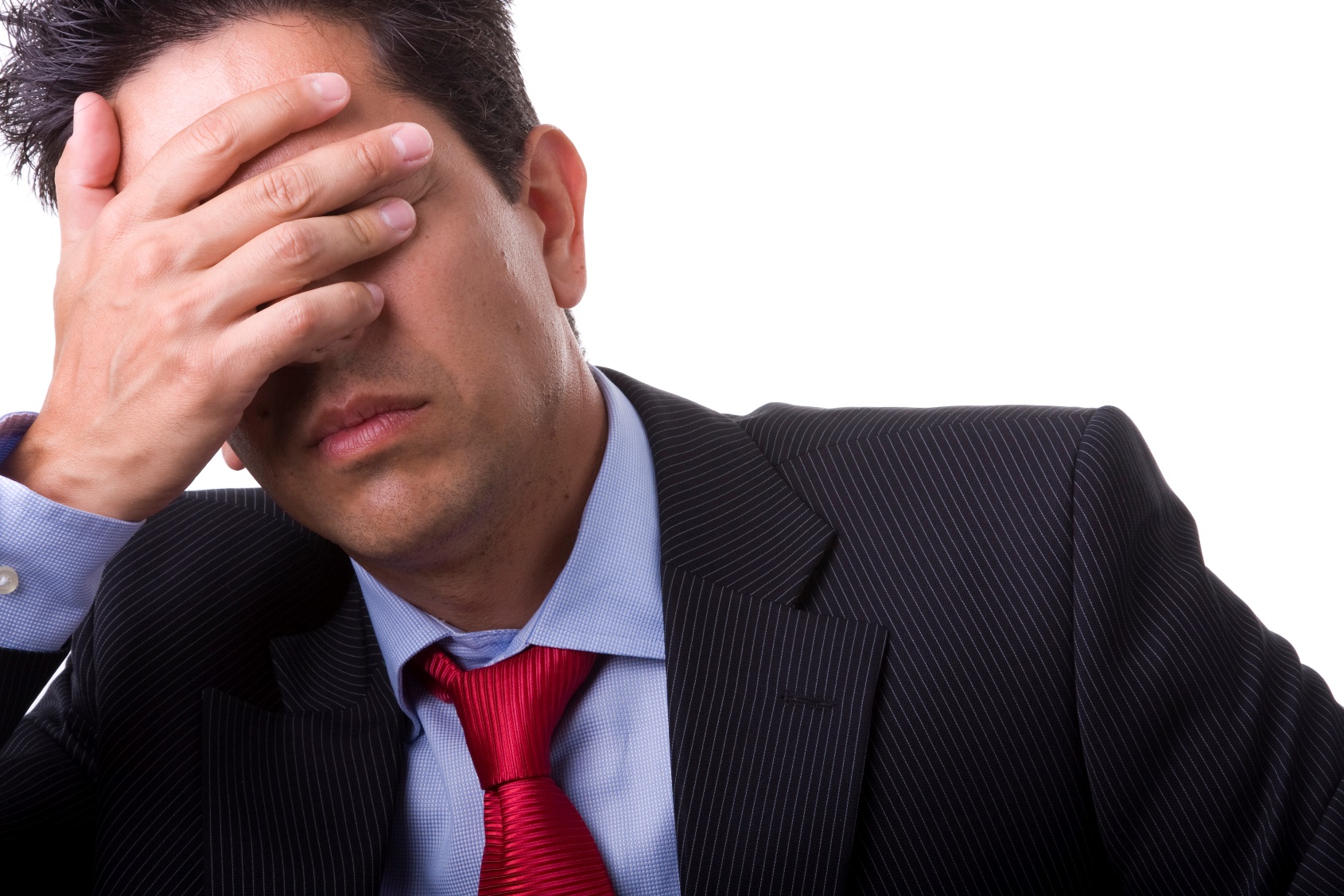 www.SmallBusinessSolver.com © 2018
Now What?
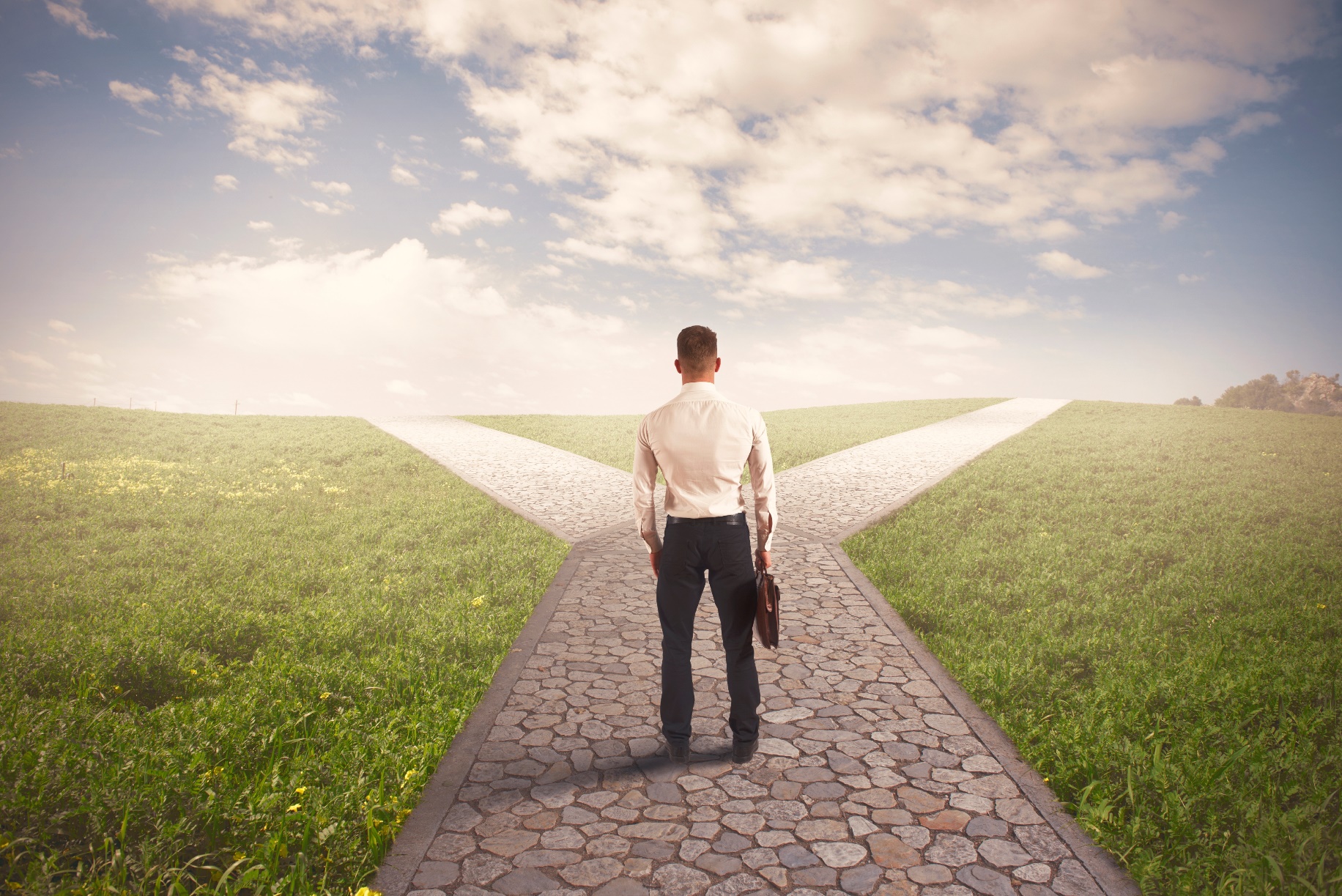 Prioritize your risk
Create a plan to manage the risk
Communicate your plan
Review the risks and solutions every 6-12 months
www.SmallBusinessSolver.com © 2018
Key Points
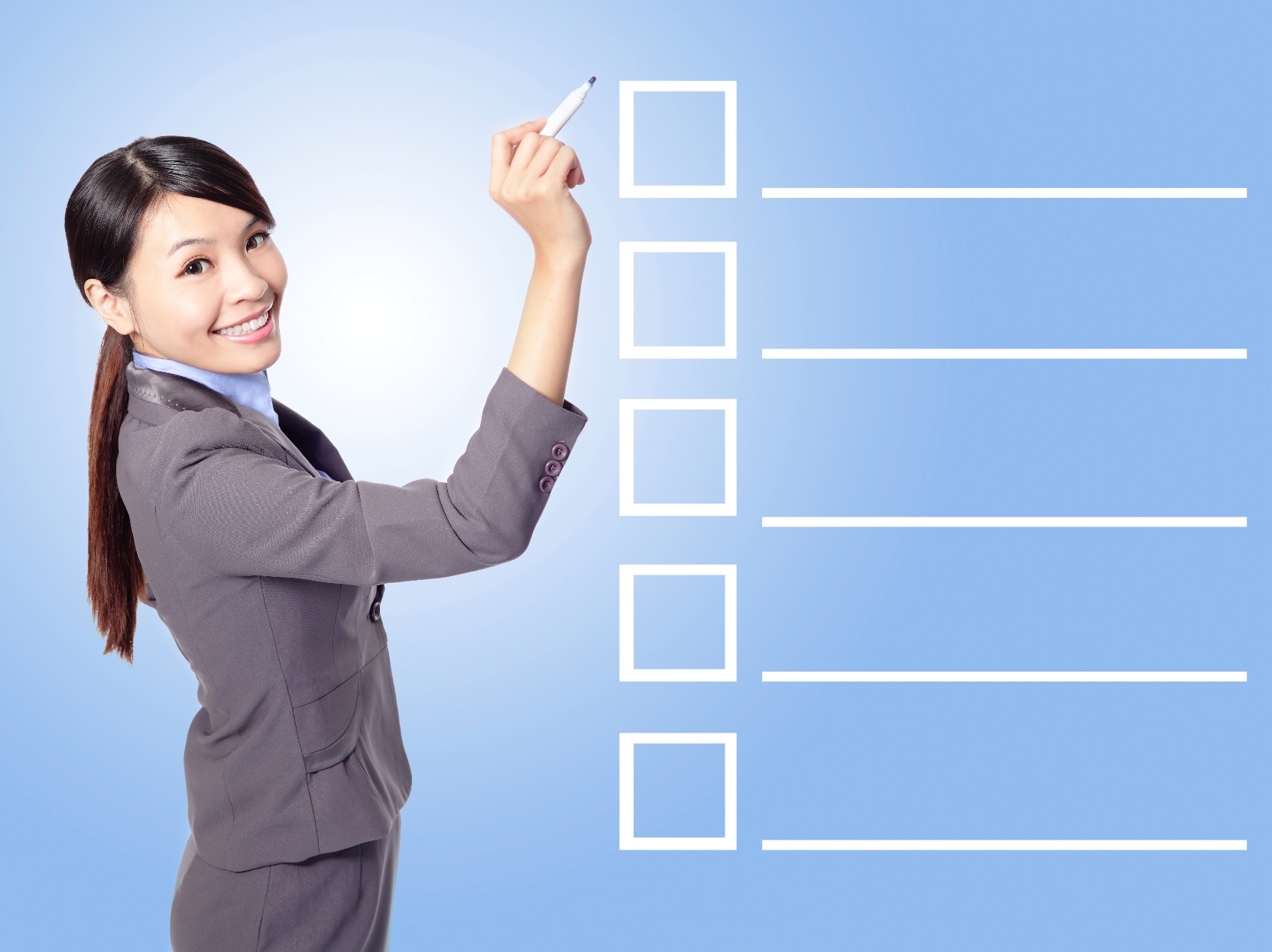 Impact on the business
Chance of happening
4 types of situations
Unlikely + mild impact 
Unlikely + catastrophic impact
Likely + mild impact
Likely + catastrophic impact
Example
What not to do
Your next steps
Wrap up
www.SmallBusinessSolver.com © 2018
The Goal
A roadmap of how to mitigate risk in your business.
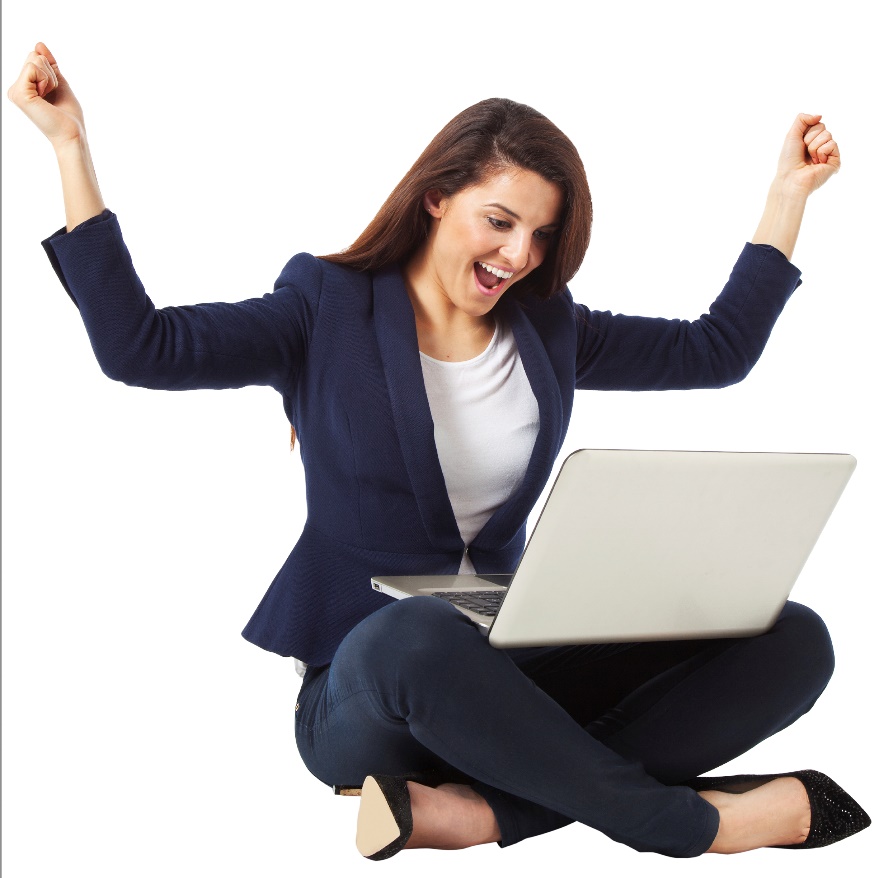 www.SmallBusinessSolver.com © 2018
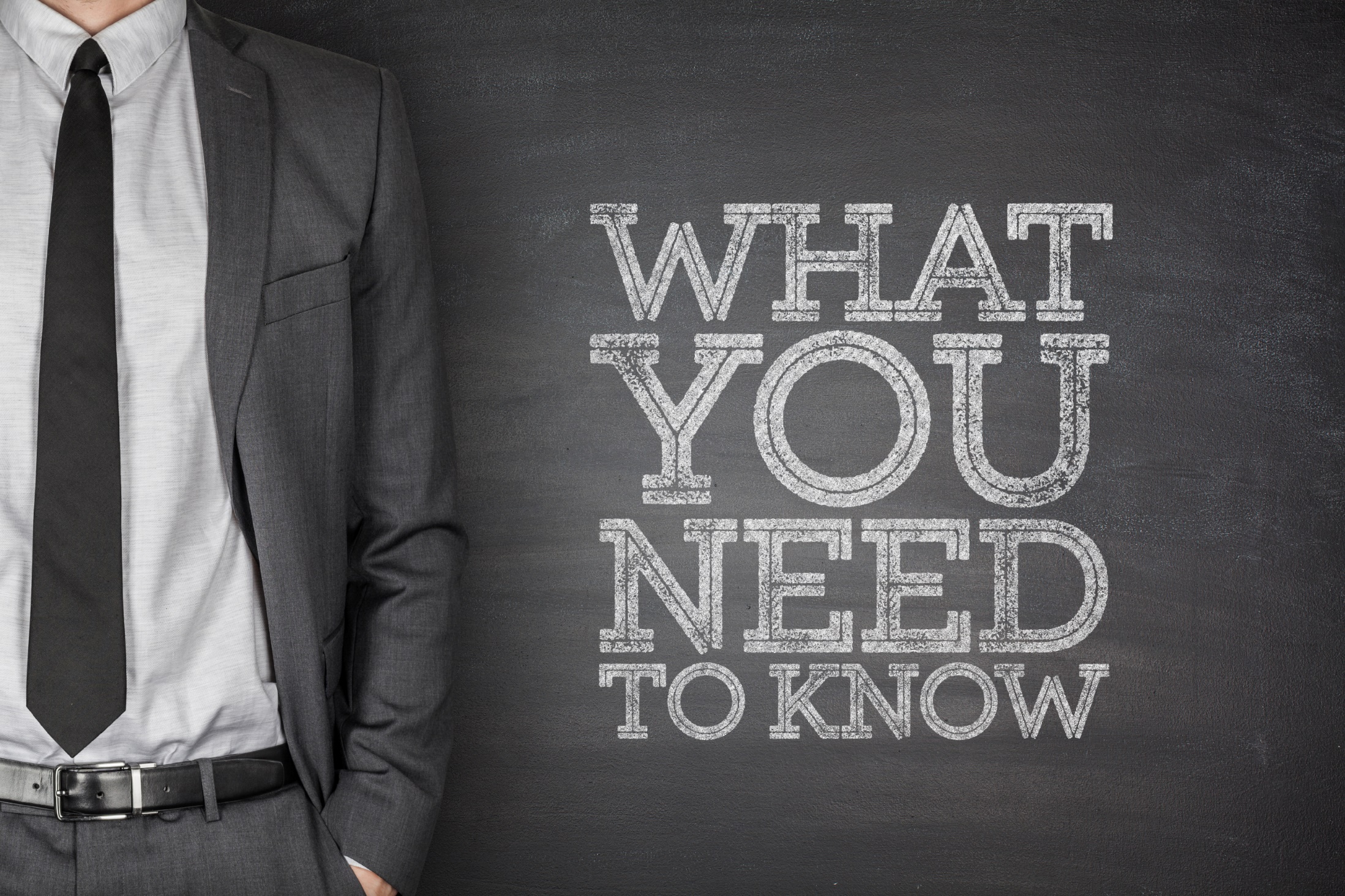 Knowing that something could happen is only half the battle. Being prepared for it is the other half.
www.SmallBusinessSolver.com © 2018